Circulation/ILL Advisory Group
September 15, 2023
Overview of the Circulation/ILL Advisory Group
Circulation/ILL Advisory Group
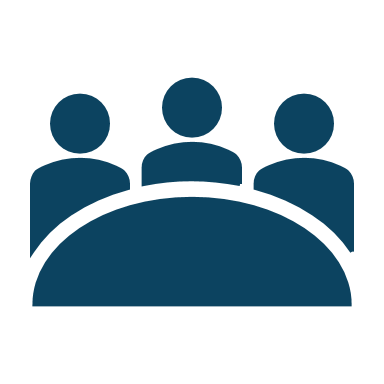 Advisory groups:

Consult with CCS on potential system configuration changes
      
Assist with research and testing
  
Recommend policy changes and best practices to their associated technical groups
Circulation/ILL Advisory Group
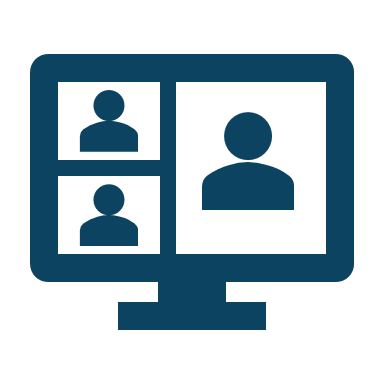 Advisory group members are expected to:

Use their expertise and knowledge to represent the CCS community
  
Participate in 4 advisory group meetings per year
  
Participate in 4 associated technical group meetings per year
   
Engage in online, asynchronous conversation and research between meetings
   
Work with CCS staff to present findings and recommendations as needed.
Circulation/ILL Advisory Group
Circulation/ILL Advisory Group
2023-2024 Meeting Dates
All meetings will be held virtually via Zoom
September 15, 2023 (9:30-11:30)
December 15, 2023 (9:30-11:30)
March 8, 2024 (9:30-11:30)
June 14, 2024 (9:30-11:30)
Manual Item Recovery in CCS Libraries
Manual Item Recovery
Some CCS libraires manually reach out to patrons with Lost items to encourage item recovery. These efforts are in addition to the Polaris automatic bill notice at 45 days overdue. At this time, there are no system-wide guidelines around manual item recovery. 

Examples:
Contact if transaction library
Contact if patron is registered to your library
Contact if transaction library or if patron is registered to your library
Manual Item Recovery
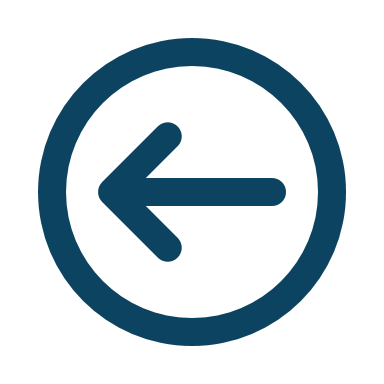 Circ/ILL Advisory Committee discussed at June meeting

Determined guidelines on manual item recovery would be helpful

Discussion taken to Executive Committee

Executive Committee also agreed we should have guidelines and that guidelines should be consistent with how patrons are submitted to Collections
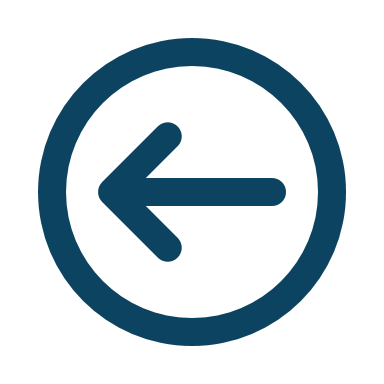 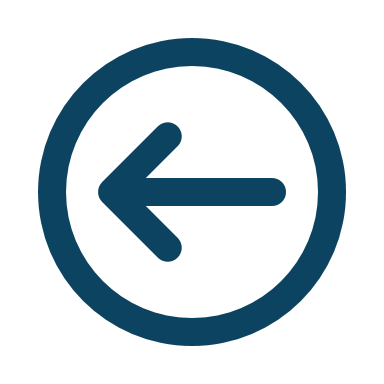 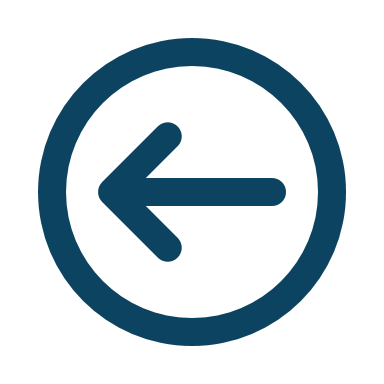 Manual Item Recovery
Draft Guidelines
Polaris will issue an automated bill notice when an item reaches 45 days overdue. If a library intends to manually contact patrons over billed items in addition to automated notices, efforts should be limited to patrons registered to their library or non-CCS reciprocal borrowers who checked out from their location. The library should not contact patrons registered to another CCS library.
Patron Record Single Name Only
Patron Record Single Name Only
Current: Polaris requires both a First Name and Last Name in patron record
New Option: Last Name is only required field; First Name is optional
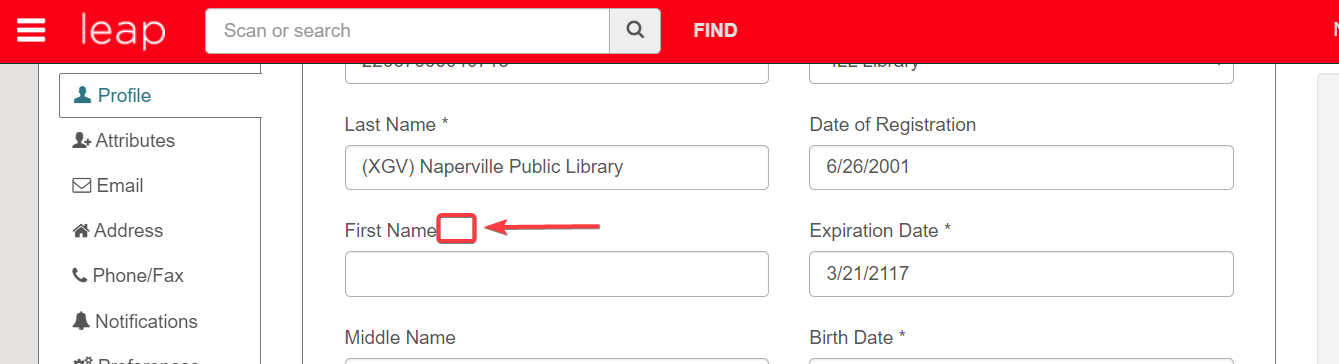 Patron Record Single Name Only
When a record without data in the first name field is saved, Leap will display an alert for verification.
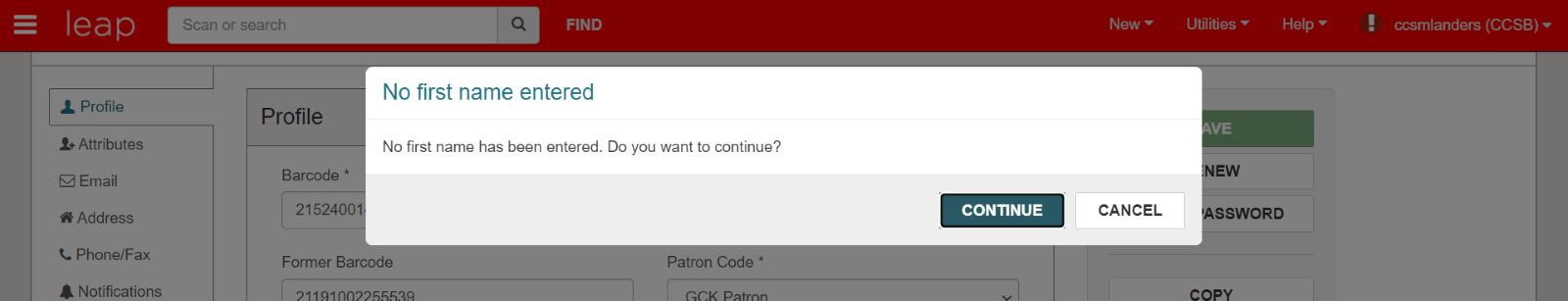 Patron Record Single Name Only
Or, staff can select a “Use Single Name Field” checkbox in the patron registration workform to disable First and Middle name fields.
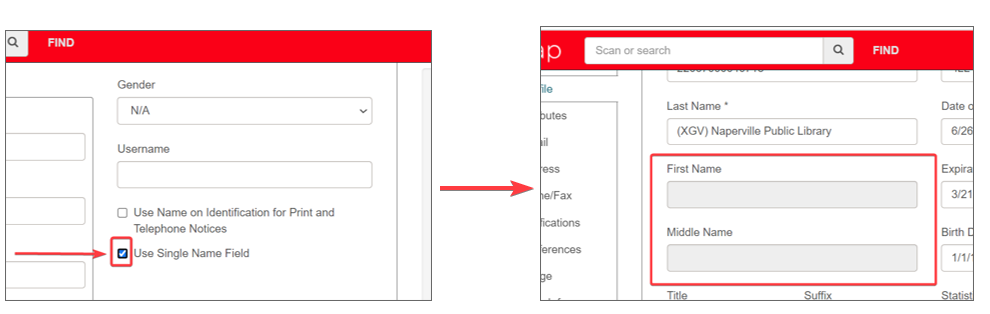 Patron Record Single Name Only:ILL for CCSB
Patron Record Single Name Only
Current Practice: Split the institution's name
Patron Record Single Name Only
Patron Record Single Name Only:All Other CCS Branches
Patron Record Single Name Only
Current Practice:  Libraries may currently employ different practices for inputting mononym and institutional names.

If Enabled: CCS would enable for all branches. Branches could choose to use a single name for a patron record if appropriate.
MessageBee Automated Non-Blocking Note
MessageBee Automated Non-Blocking Note
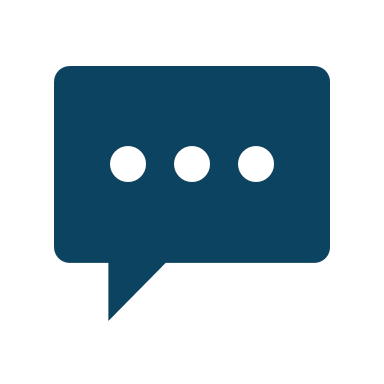 MessageBee supports an option to add a non-blocking note to the patron’s record if it detects a bounced message:

“[DATE] – Notification to [###-###-####] bounced." 

The note text cannot be customized.
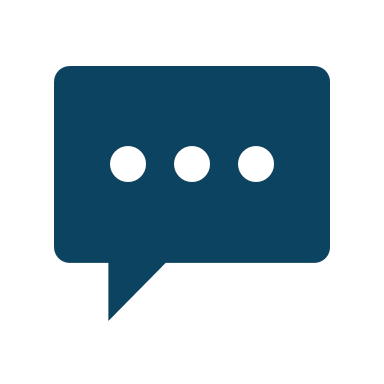